Name/s:

Date:
Marine 
Education
Data SHEET
marineeducation.com.au
© Marine Education 2024 CC BY-NC-SA
Name/s:

Date:
Marine 
Education
Marvellous Mangroves
marineeducation.com.au
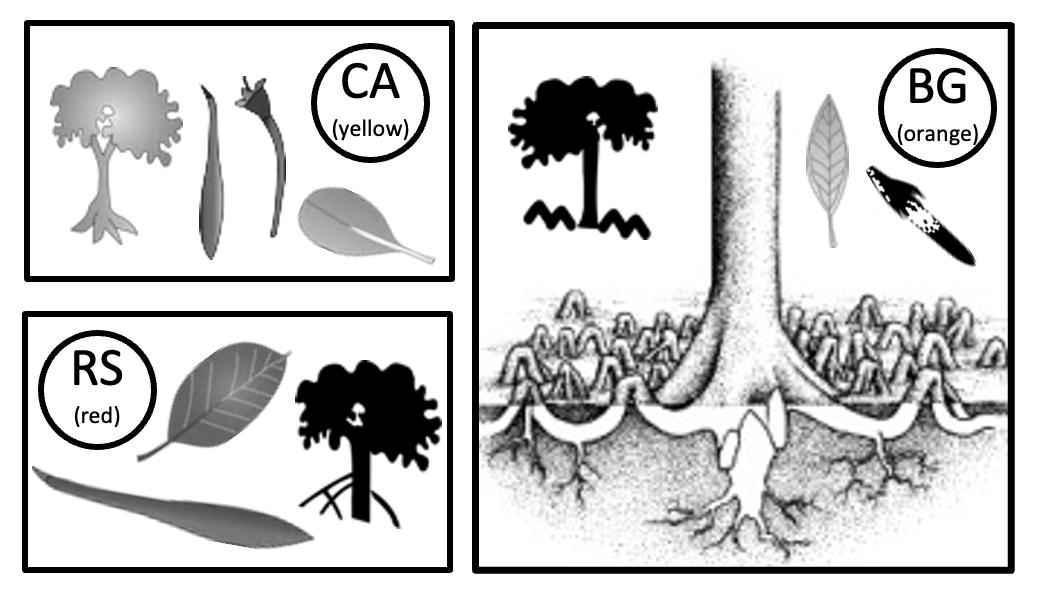 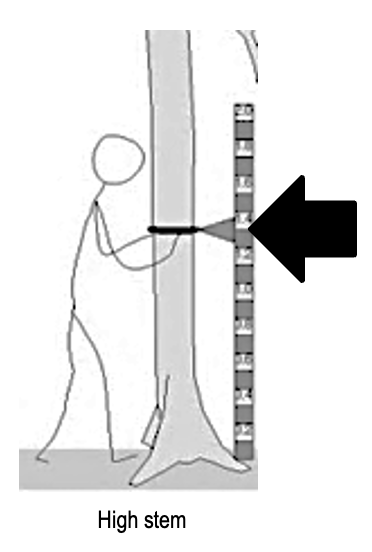 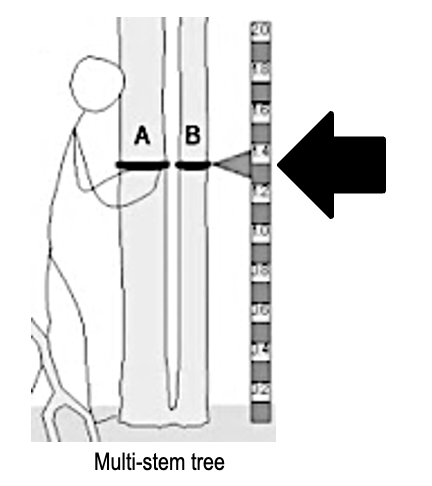 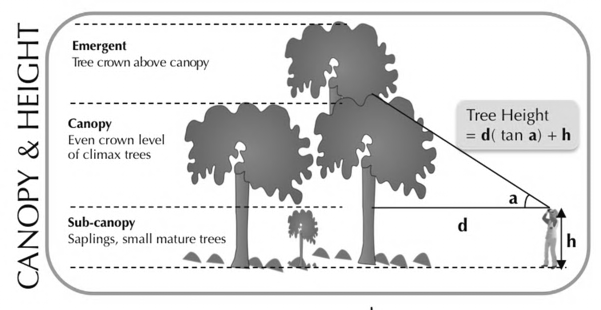 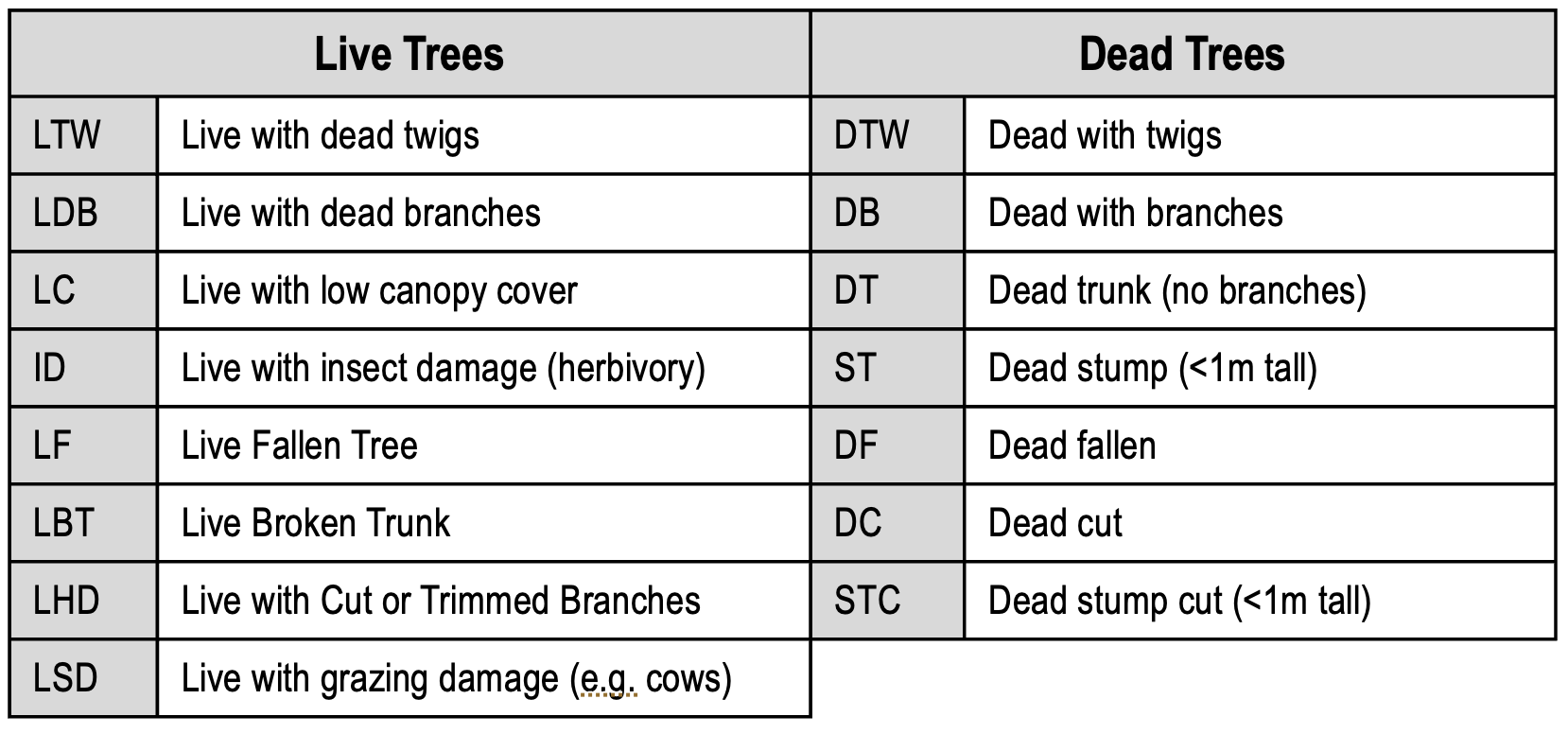 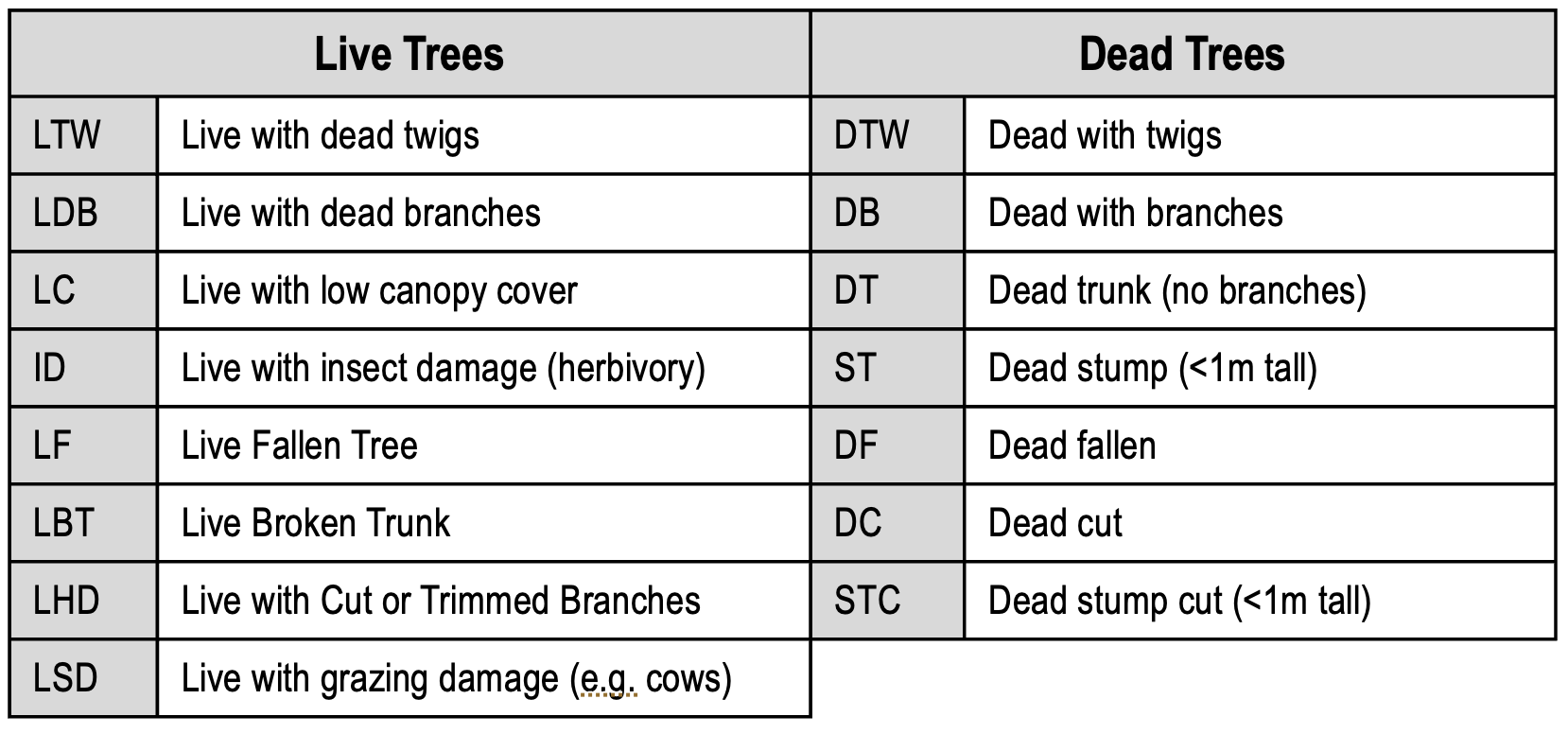 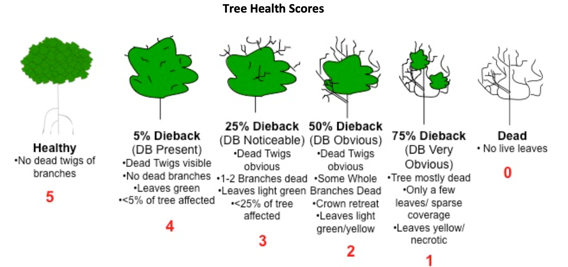 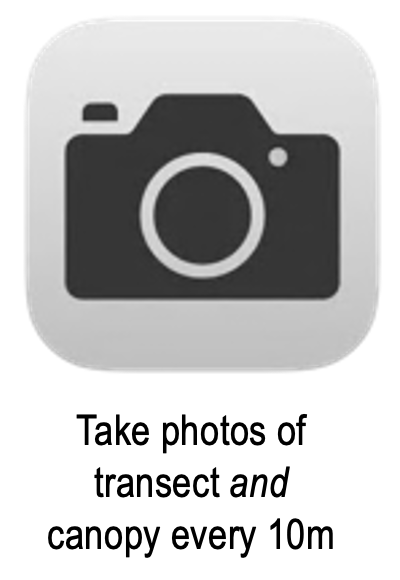 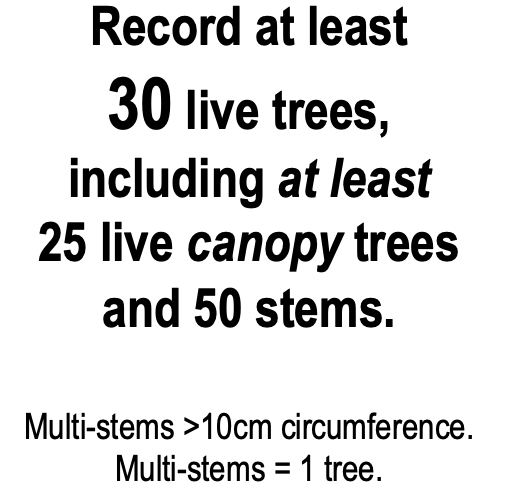 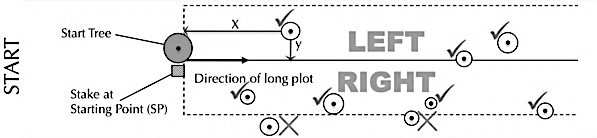 © Marine Education 2024 CC BY-NC-SA